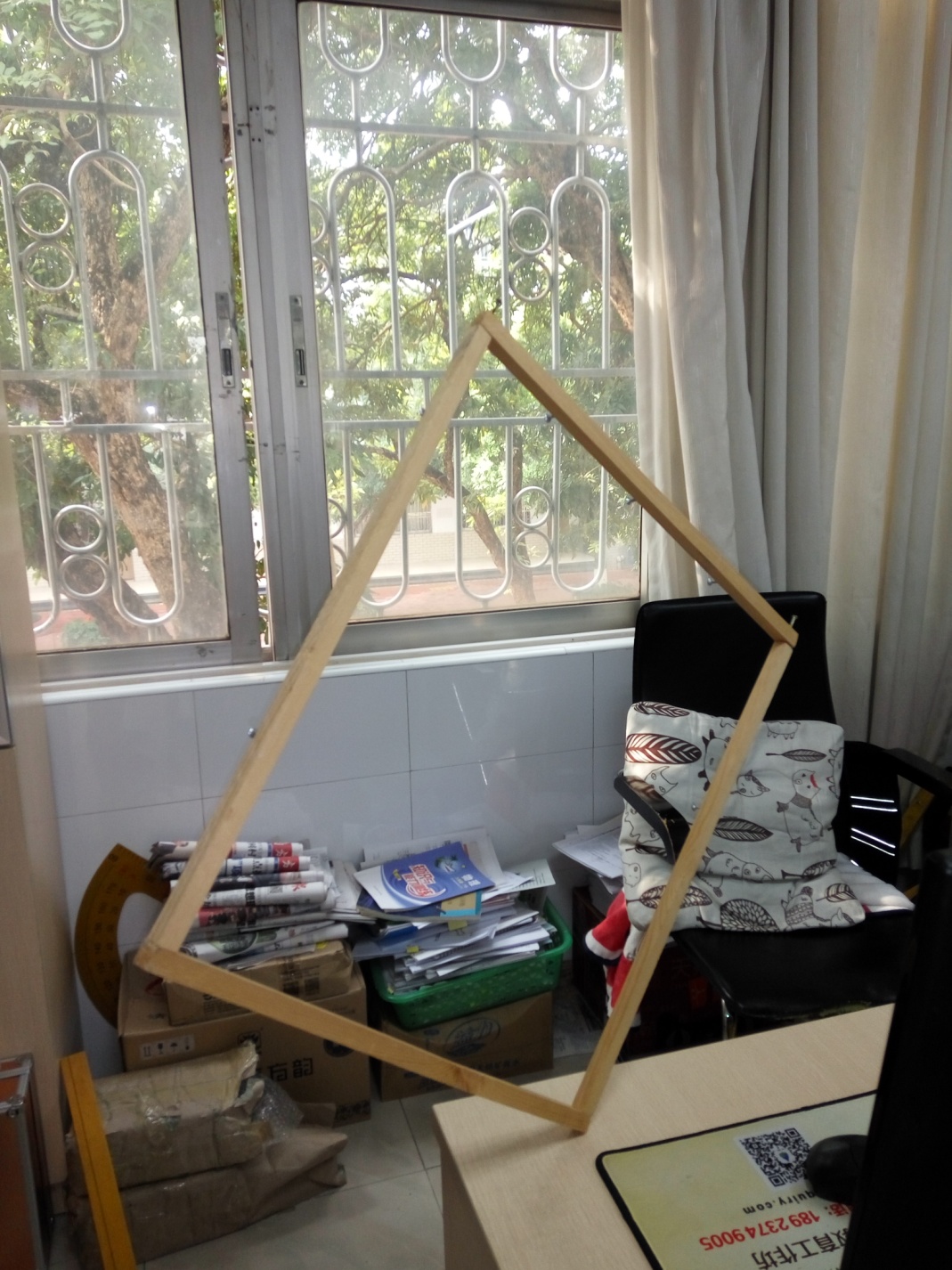 探寻力量与美
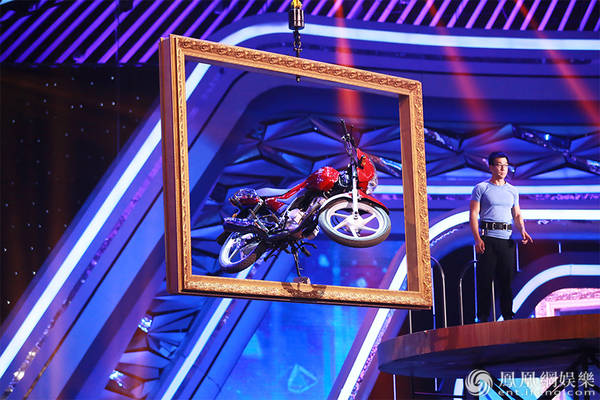 力量之美！
神奇力量！
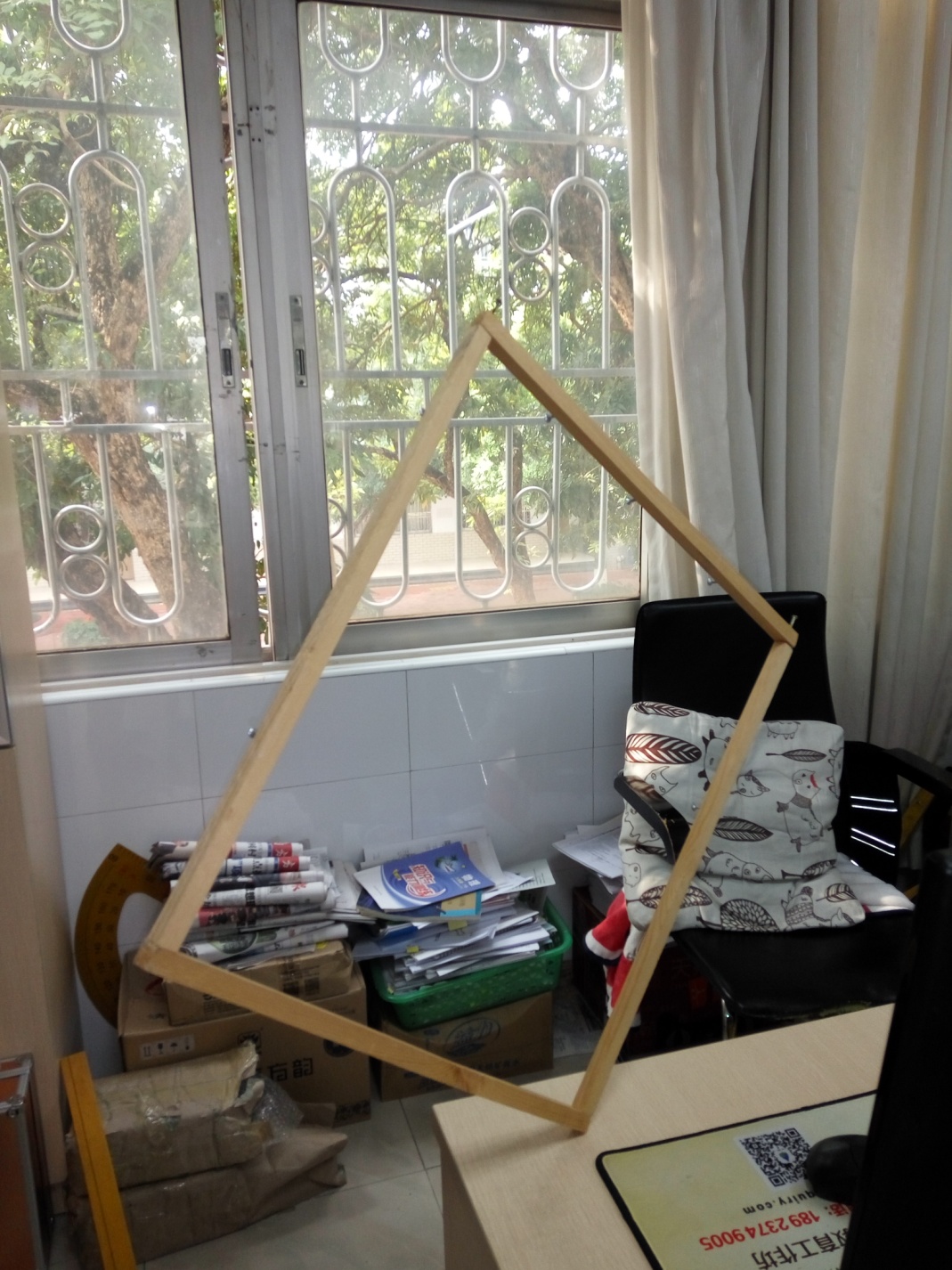 探寻力量与美
二力平衡
深圳市光明中学
温剑飞
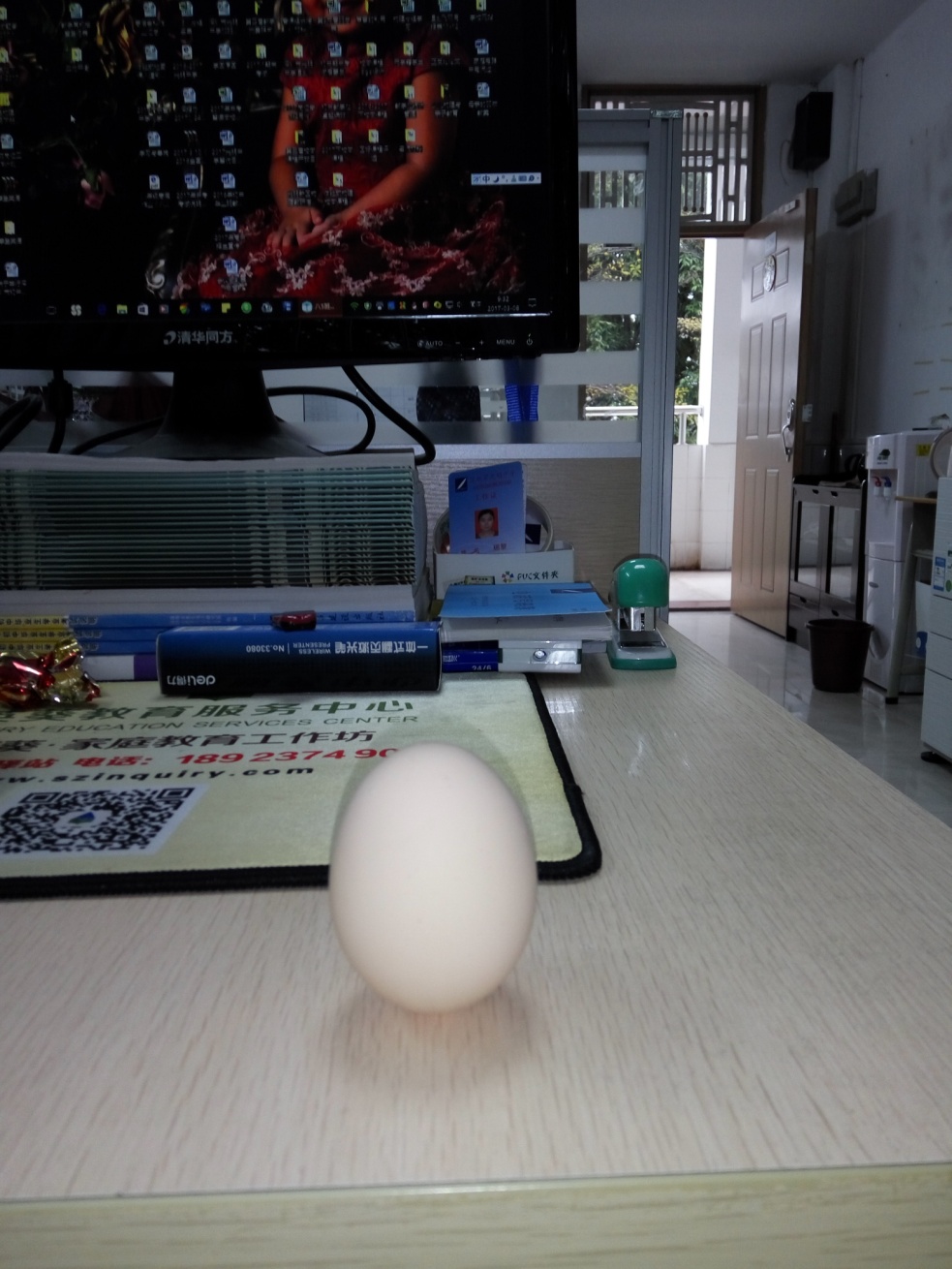 练习1：如图所示的各种现象中，物体处于平衡状态的是（      ）
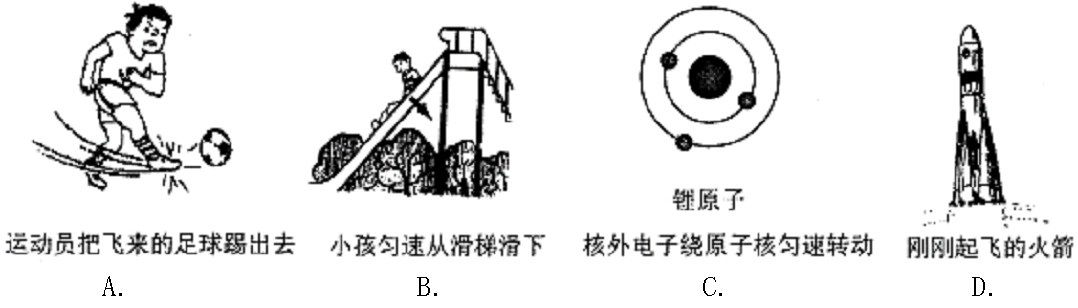 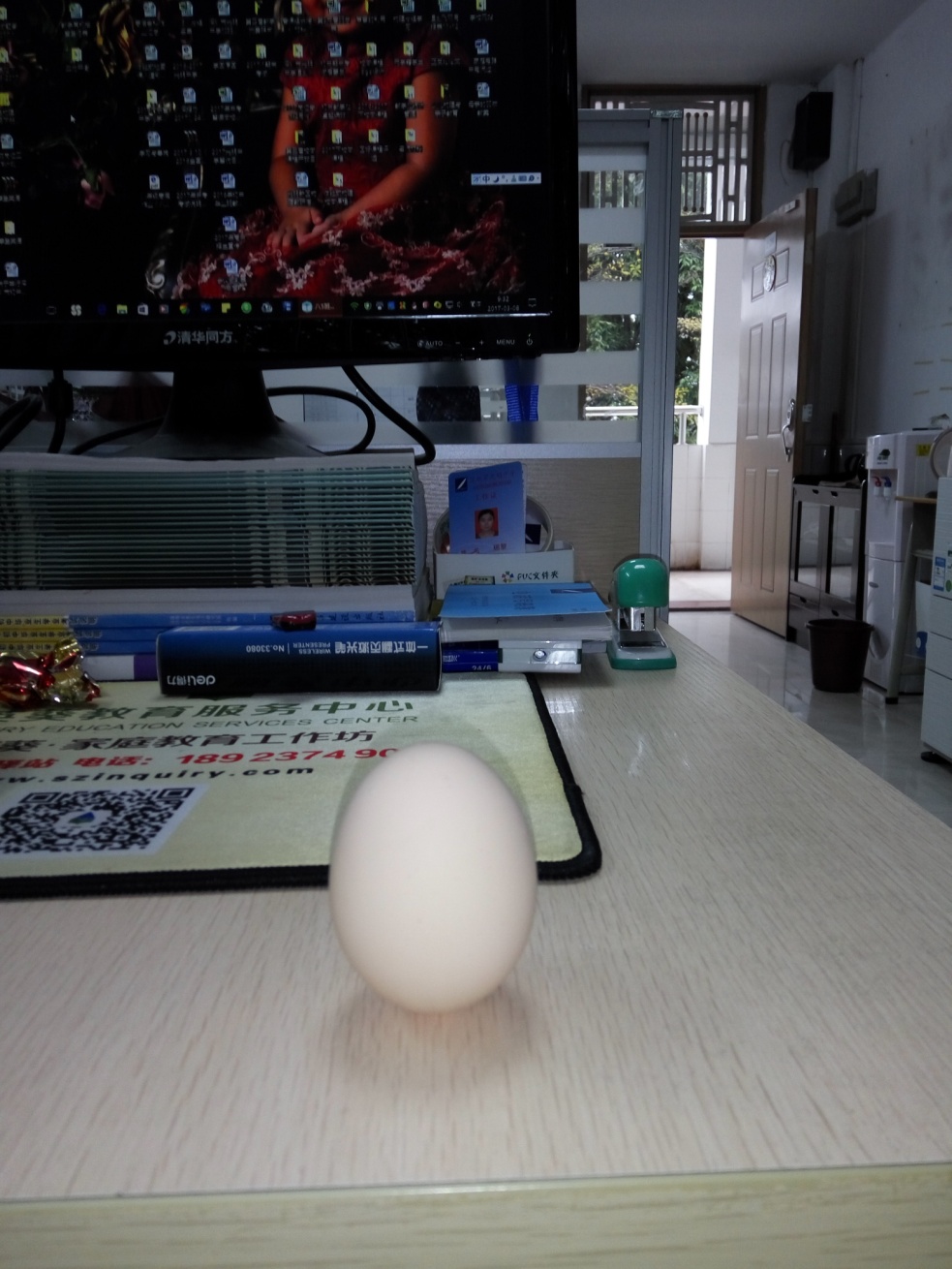 F
G
关于方向相反
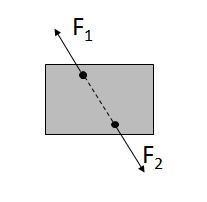 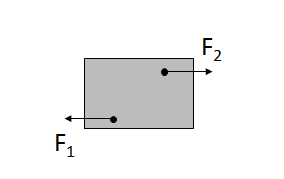 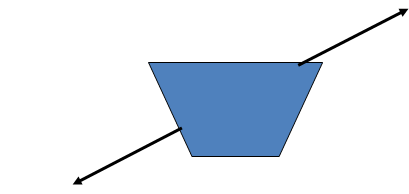 A               B                 C               D
探究二力平衡的条件
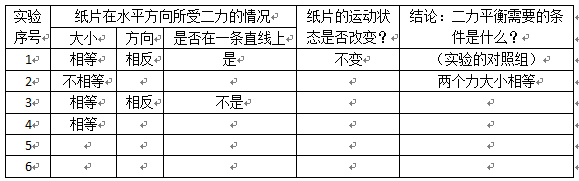 练习2：下图中，二力能平衡的是（     ）
3牛
5牛
5牛
3牛
（A）
（B）
2牛
2牛
2牛
2牛
（C）
（D）
练习3：如图所示，三个质量相同的物体分别
受到竖直向上的拉力作用，处于不同的状态：
甲静止，乙以5m/s的速度向上做匀速直线运
动，丙以5m/s的速度向下作匀速直线运动。
则F甲、F乙、F丙的大小关系是（    ） 
A．F甲＝F乙＝F丙       B．F甲＜F乙＜F丙
C．F乙＞F甲＞F丙       D．F丙＞F甲＞F乙
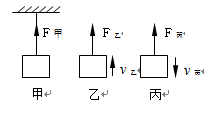 练习4：起重机以1m/s的速度匀速吊起一个重
物，钢丝绳对重物的拉力是6000N。若起重机
吊着这个物体以2m/s的速度匀速下降，这时
钢丝绳对重物的拉力是（     ）
    A、12000N	           B、6000N	 C、3000N	           D、无法判定
F
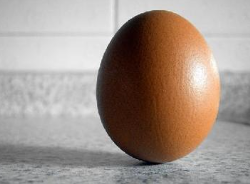 G
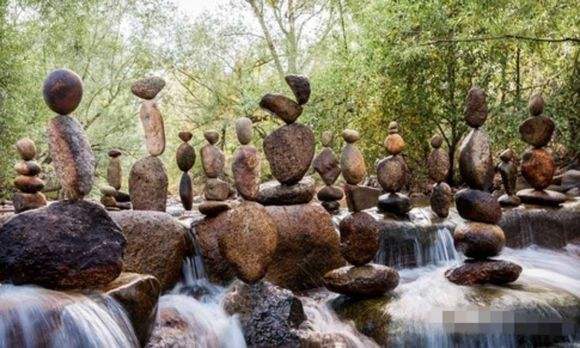 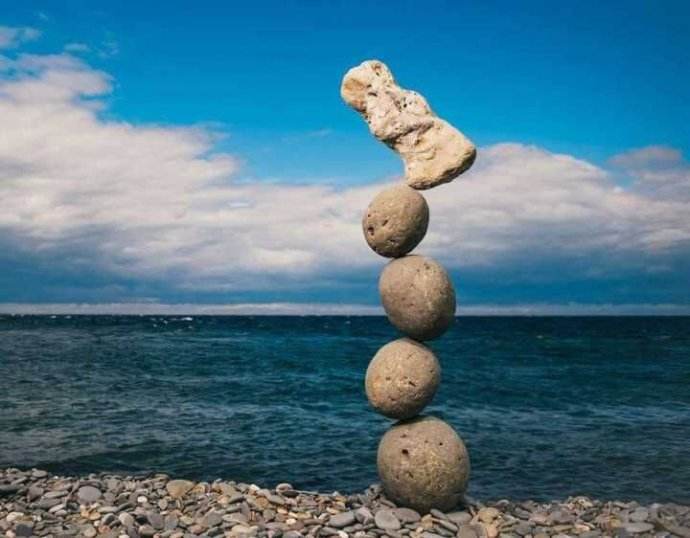 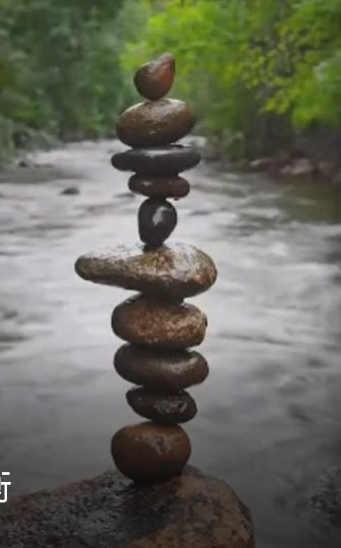 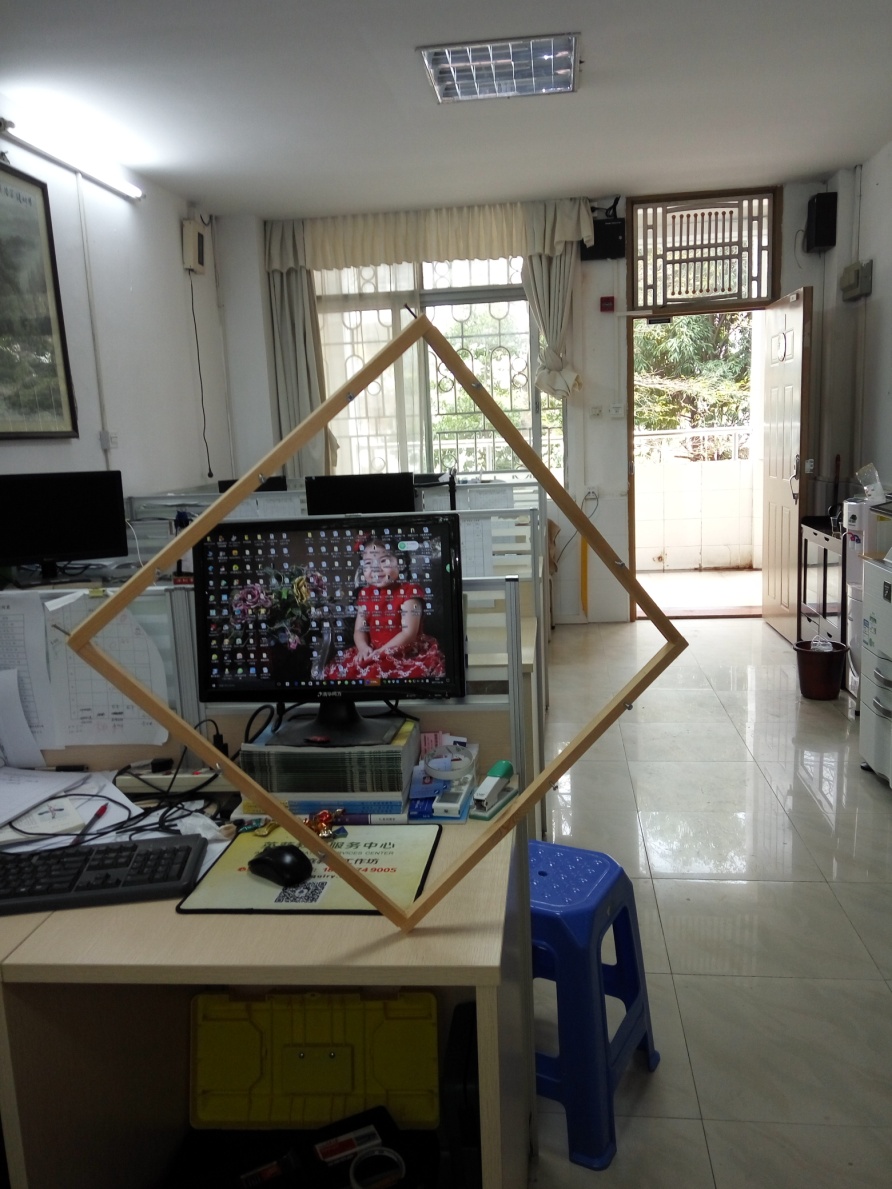 物理之美
永恒的静止之美，平衡之美
1、用细绳将小球静止悬吊在天花板上（如图1）。下列关于平衡力的说法正确的是（    ）A．球所受的重力和球对绳的拉力
B．球对绳的拉力和绳对球的拉力
C．绳对球的拉力和球所受的重力
D．球对绳的拉力和绳对天花板的拉力
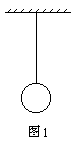 F
G
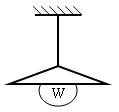 大小相等
方向相反，并且在同一条直线上
同一物体上
不同物体上
能相互抵消
不能相互抵消
互相独立
同时变化
2、将一本物理书放在水平桌面上，当书静止时，书受到的平衡力是(     ) A.书受到的重力和书对桌面的压力B.书受到的重力和桌面对书的支持力C.书对桌面的压力和桌面对书的支持力D.桌子受到的重力和书对桌面的压力
3、一个物体受到两个力的作用，且这两个力的三要素完全相同，则下列说法中正确的是（ 　　）
 A、这两个力一定是一对平衡力　　  
 B、这两个力可能是一对平衡力　　
 C、这两个力一定不是一对平衡力　
 D、以上说法都不正确
4、如图所示，人沿水平方向拉牛，但没有拉动．其中说法正确的是（　　）
A．绳拉牛的力与牛拉绳的力是一对平衡力
B．绳拉牛的力与地面对牛的摩擦力是一对平衡力
C．绳拉牛的力与牛受的重力是一对平衡力
D．绳拉牛的力小于地面对牛的摩擦力
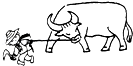 5、正在空中下降的降落伞，若它受到一对平衡力的作用，则它的运动是(     )
A.匀速直线运动              
B.匀速直线运动或静止
C.越来越快的运动            
D.越来越慢的运动
6、关于运动和力，下列说法正确的是（   ）A.物体处于静止，一定不受外力	 B.物体在平衡力作用下，一定保持静止状态C.物体在平衡力作用下，一定作匀速直线运动D.运动的物体在平衡力作用下，一定作匀速直线运动